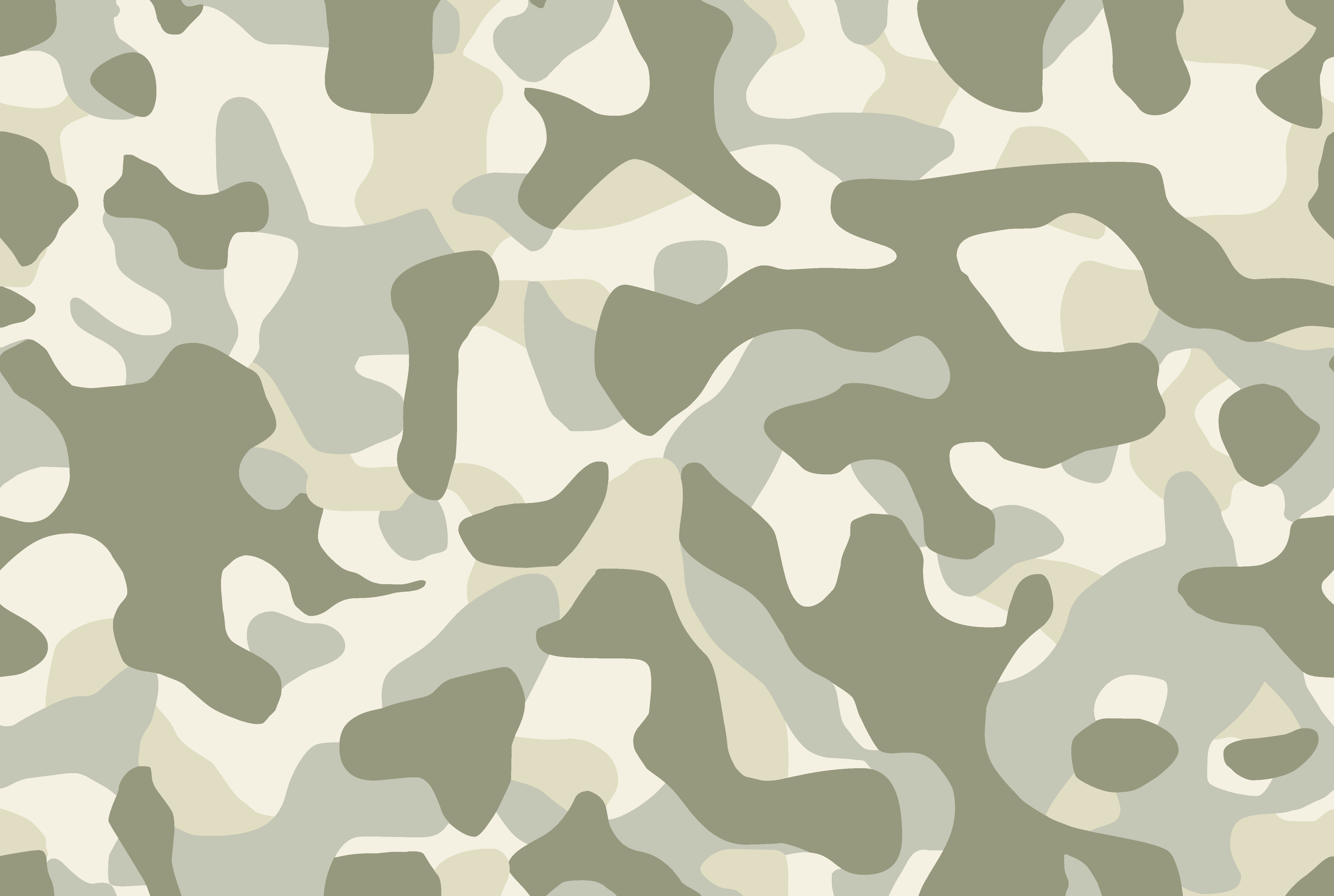 История боевого оружия и техники
Подготовила Костенко Т.В.
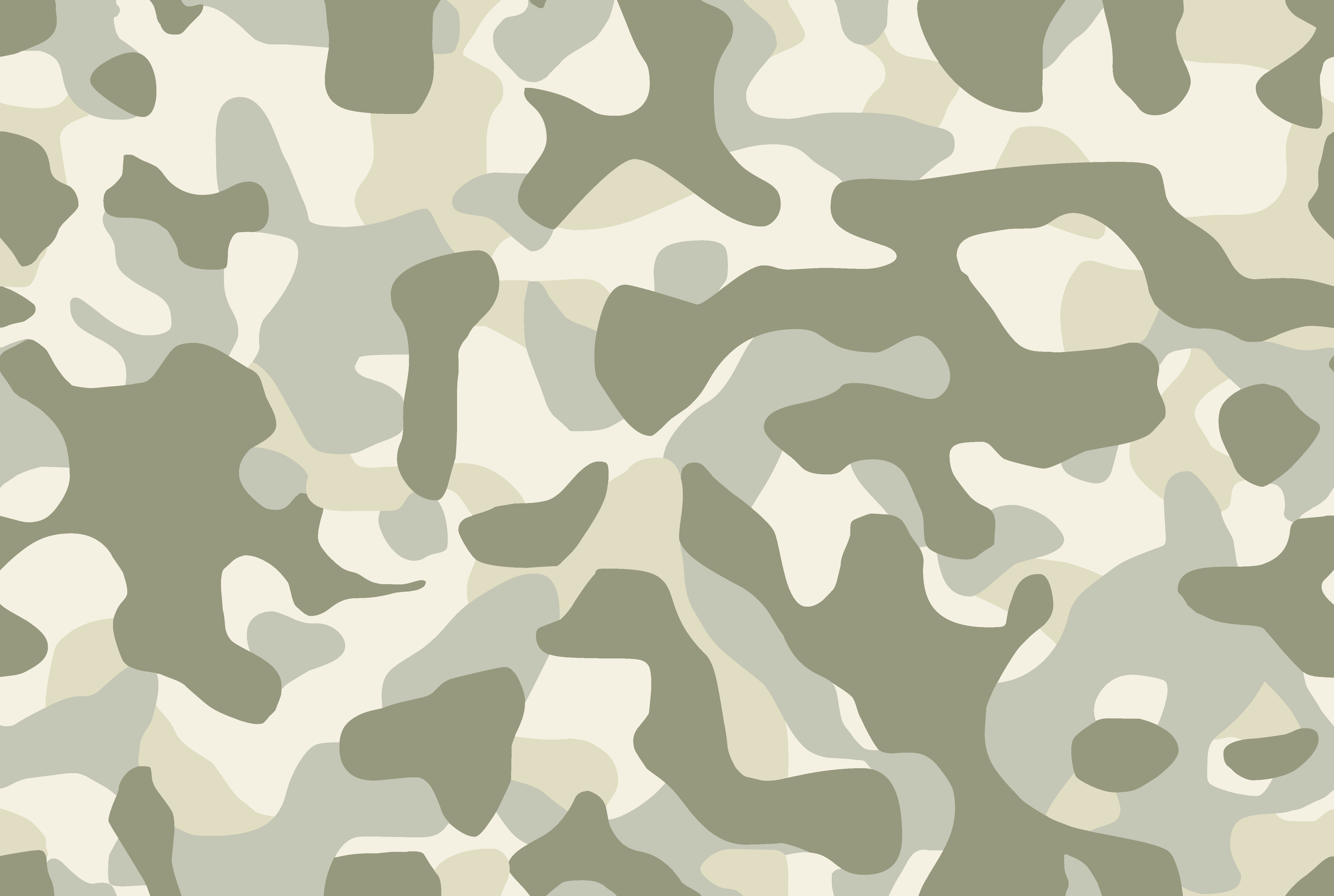 Древние времена
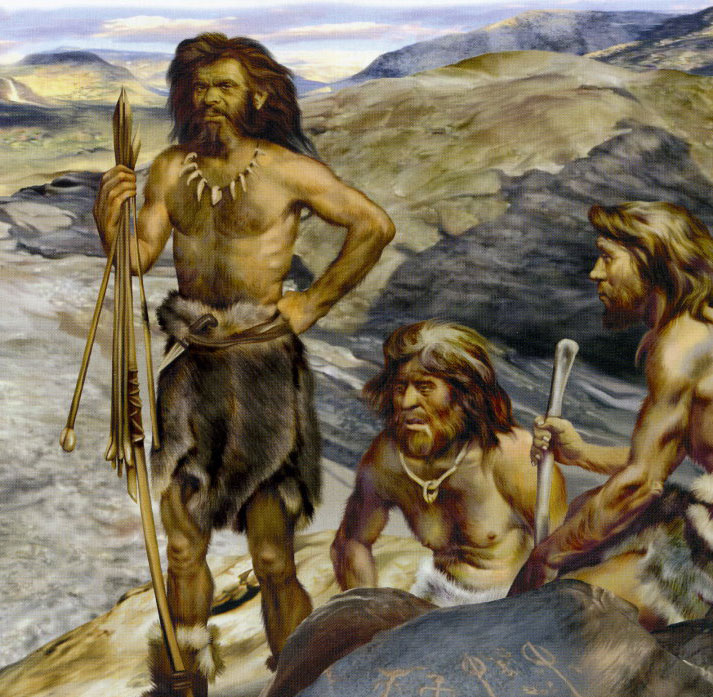 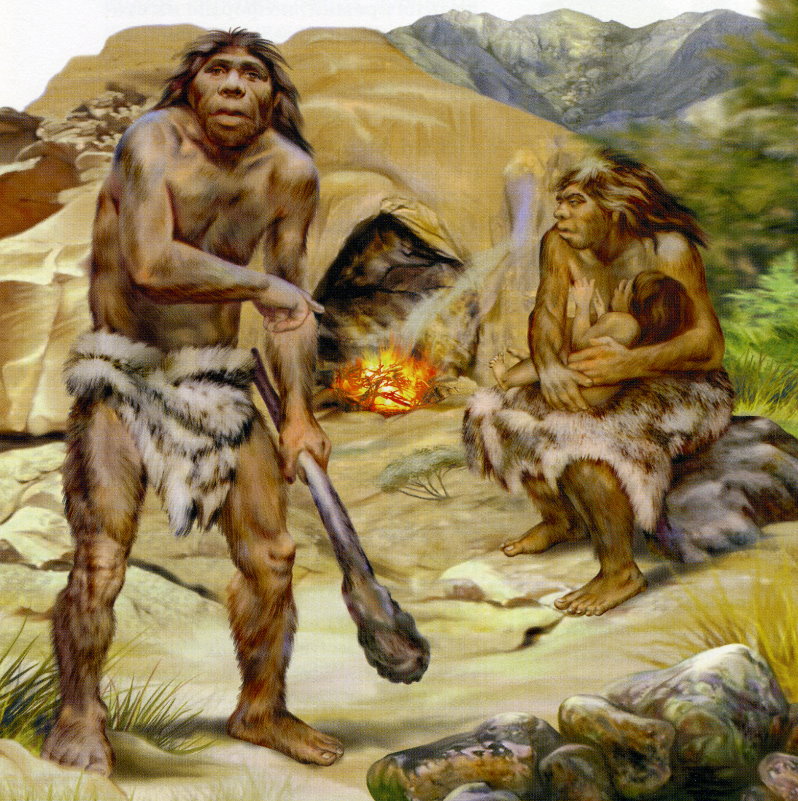 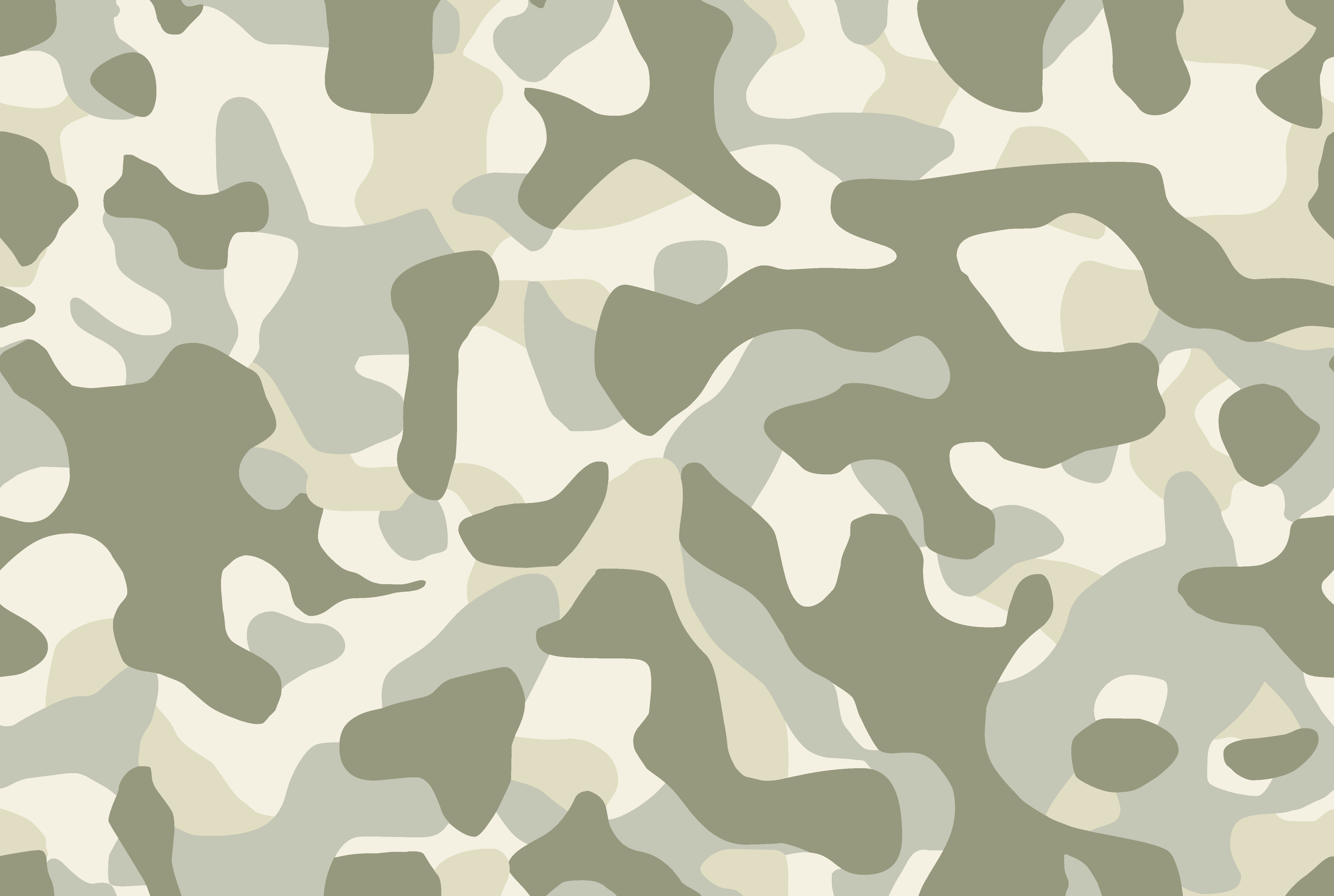 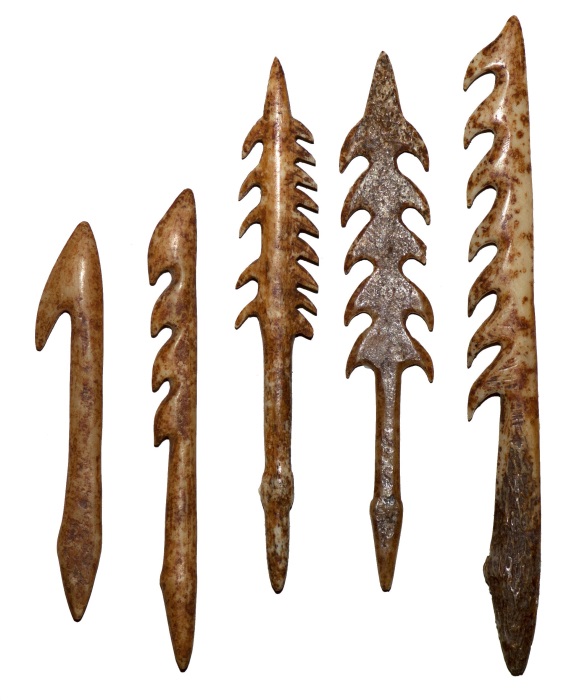 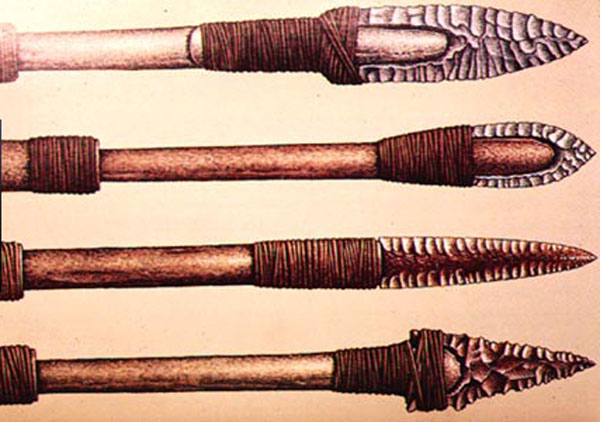 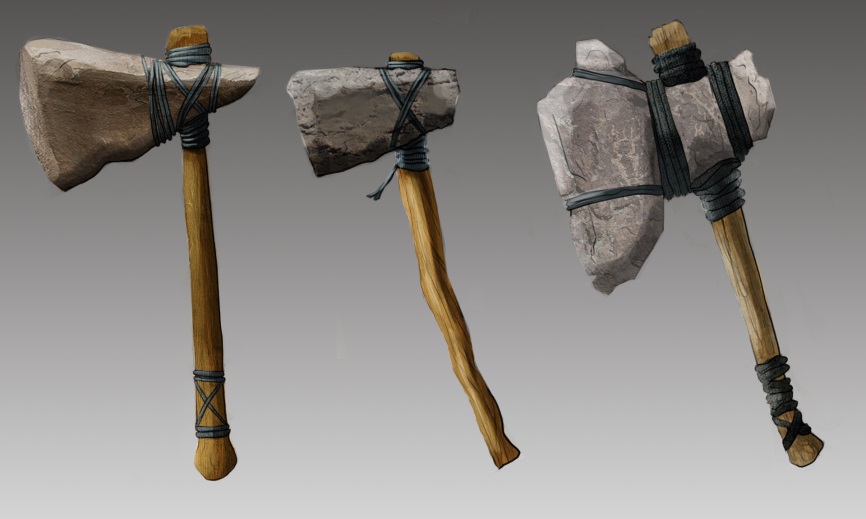 Каменные орудия наших древнейших предков-архантропов крайне примитивны.
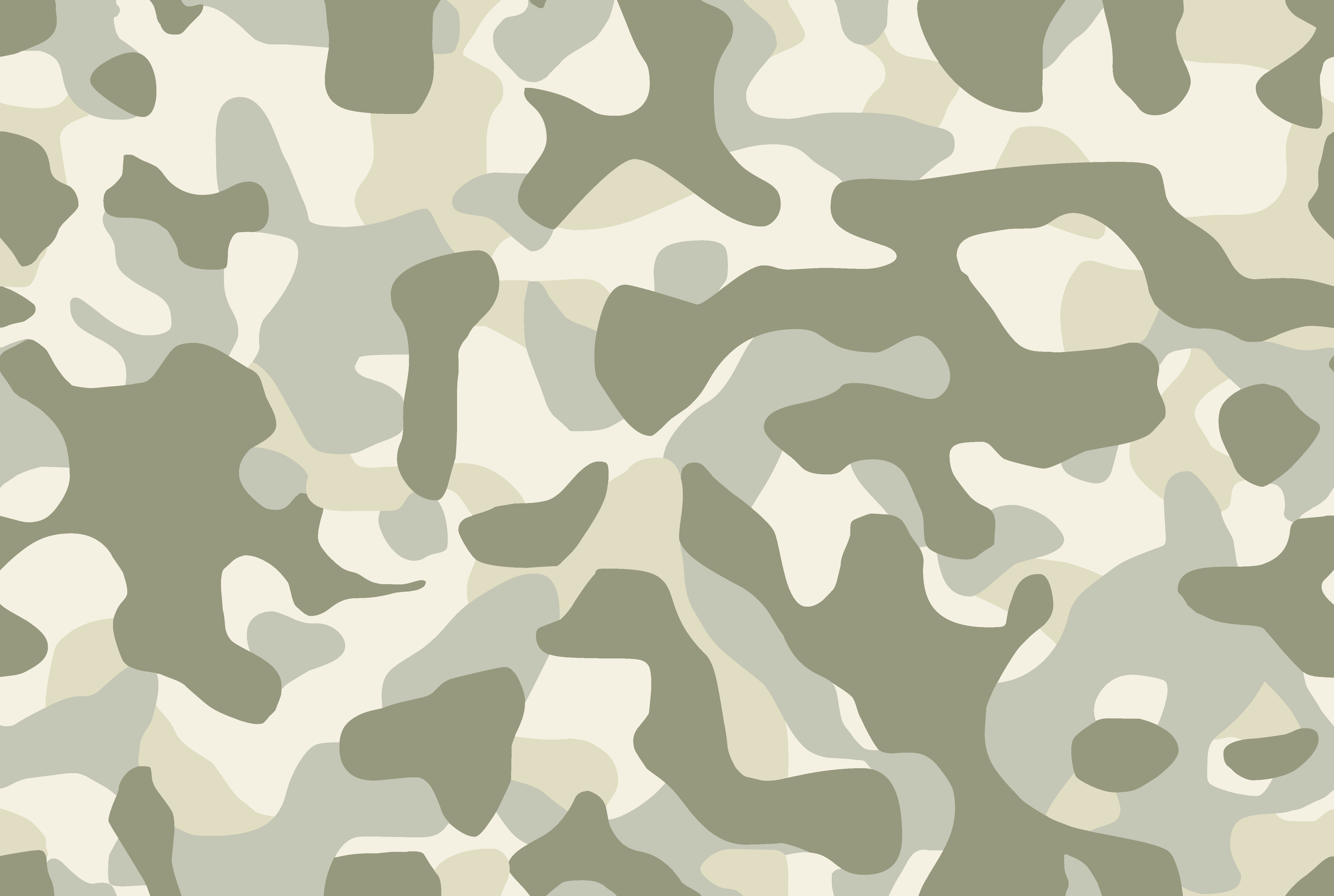 Средние века
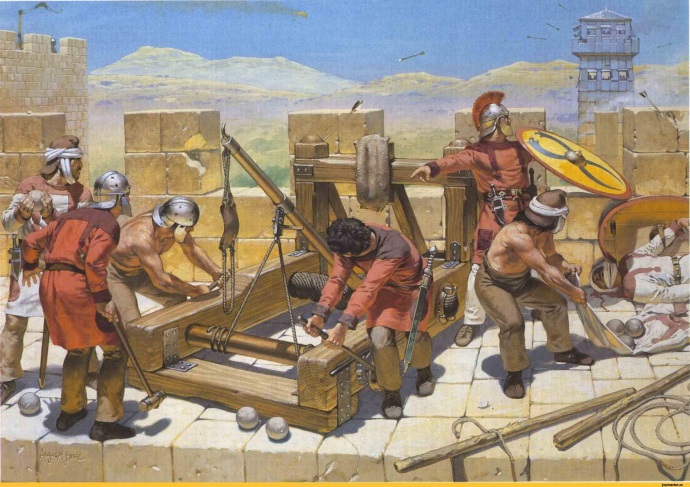 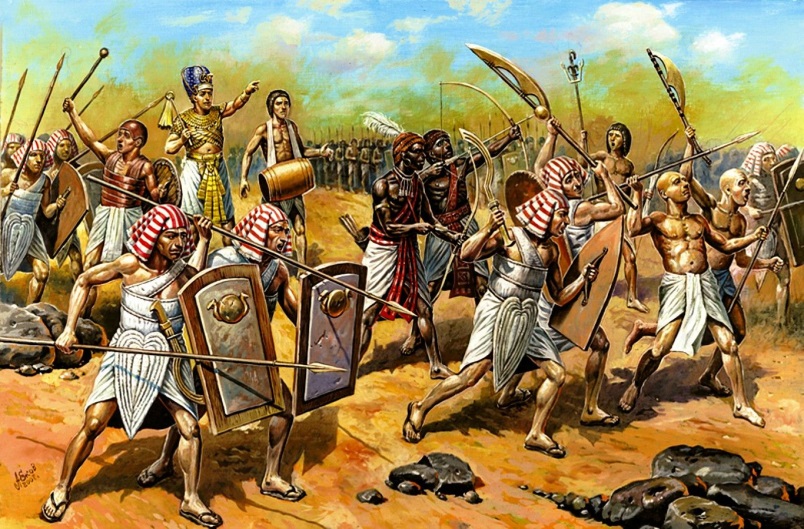 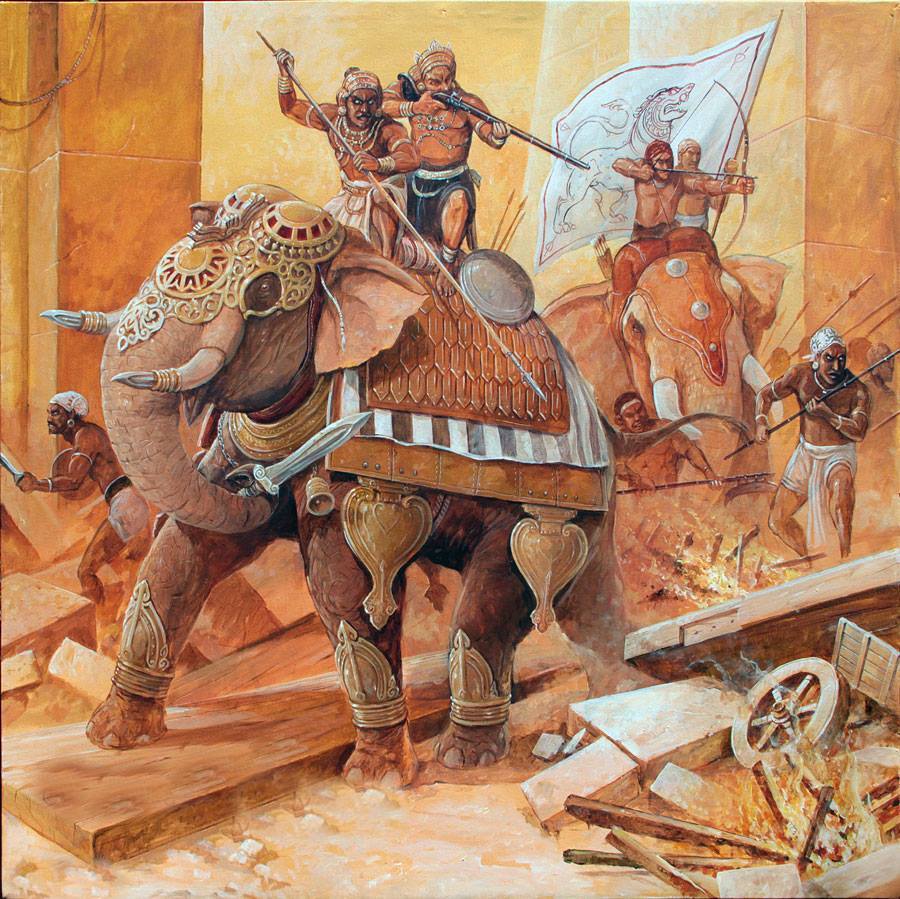 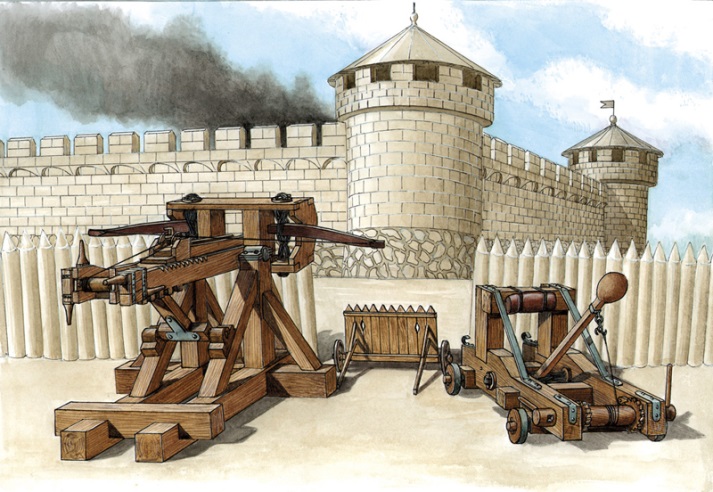 Средневековое оружие мощнее, эффективнее, и технически сложнее, чем в древние временна.
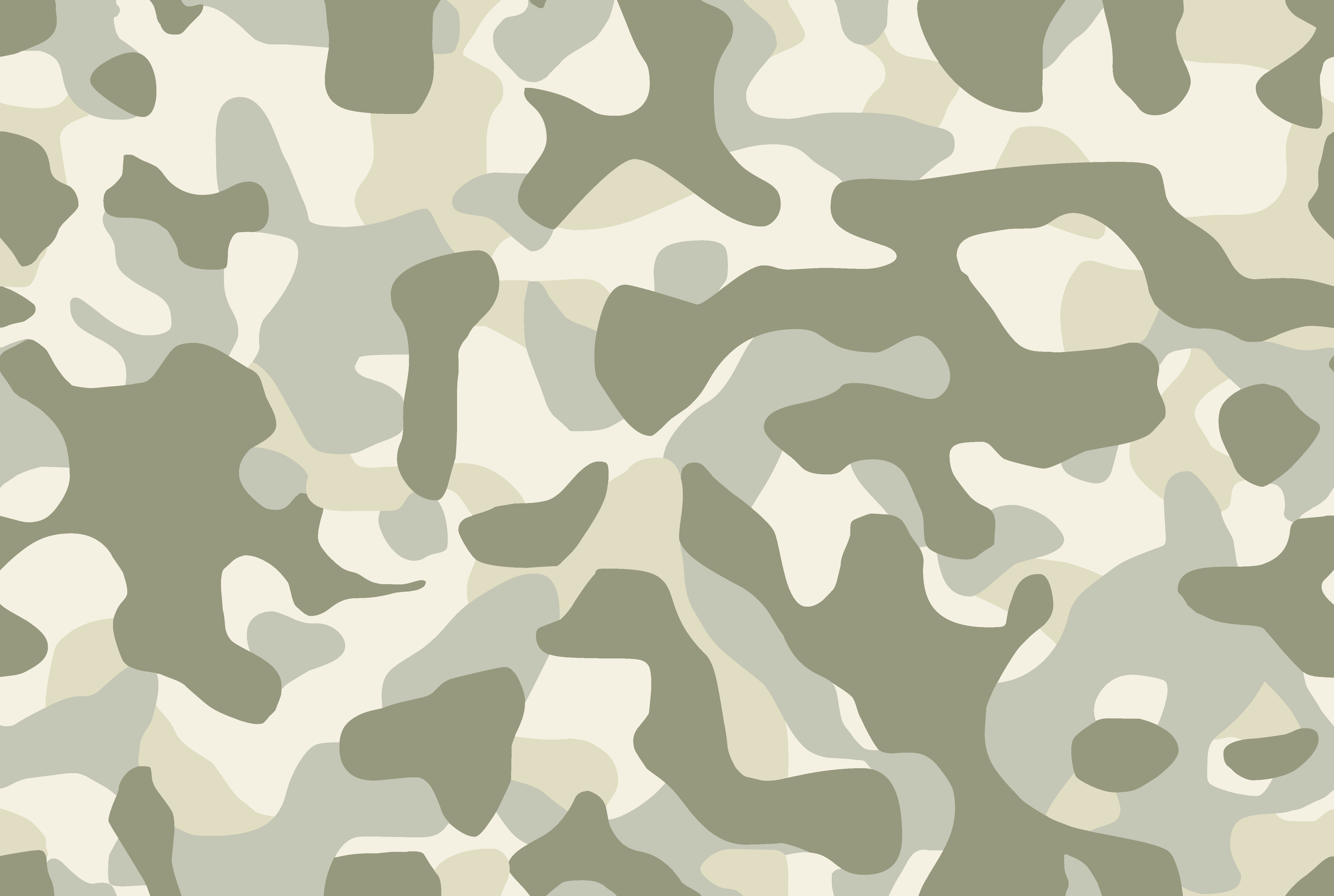 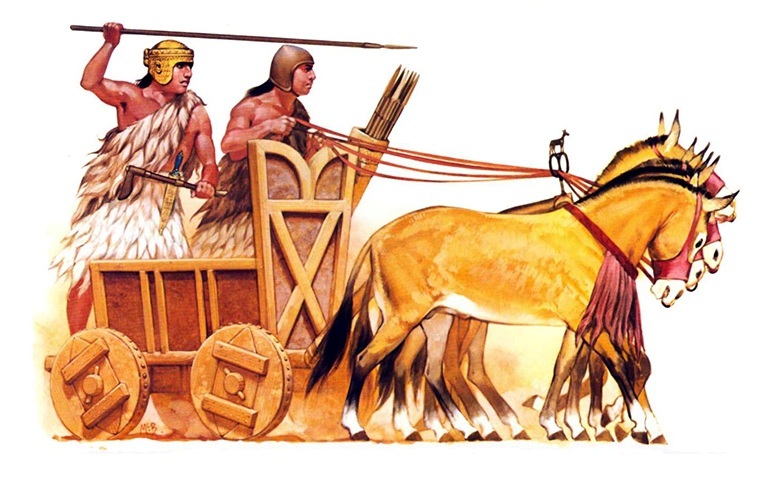 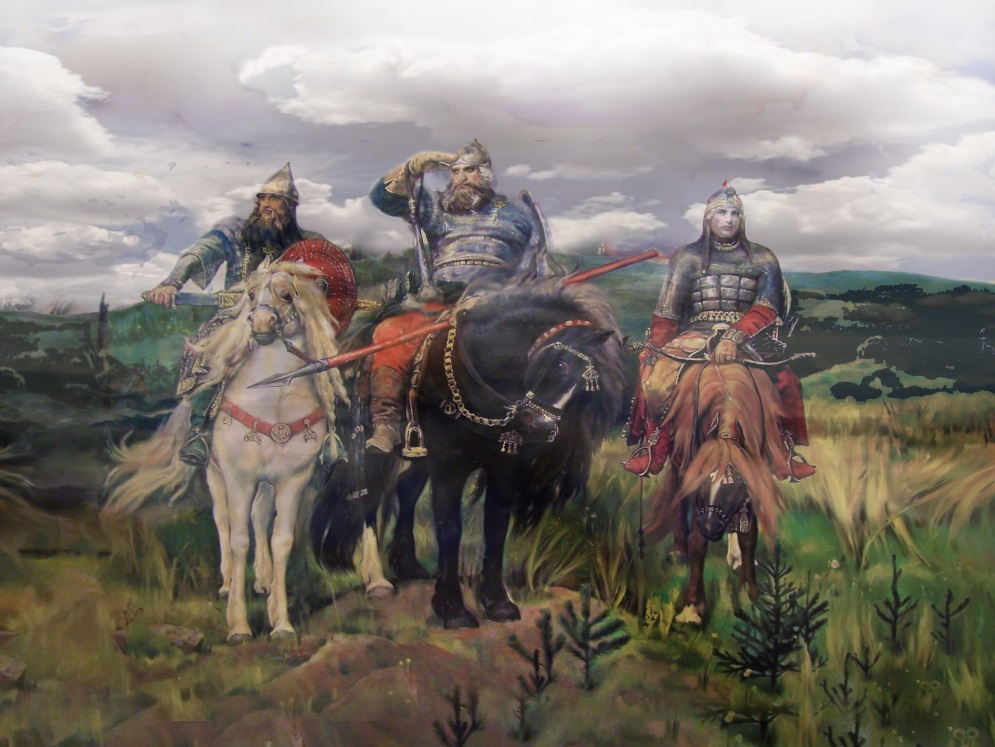 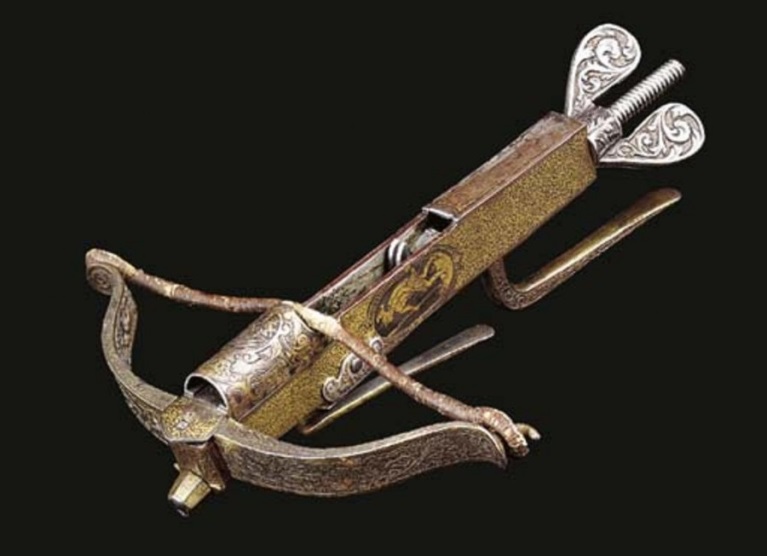 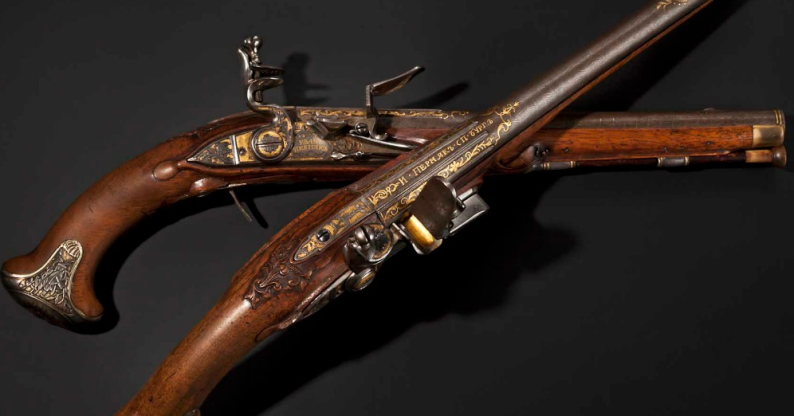 Появляются доспехи, огнестрельное оружие, используются животные.
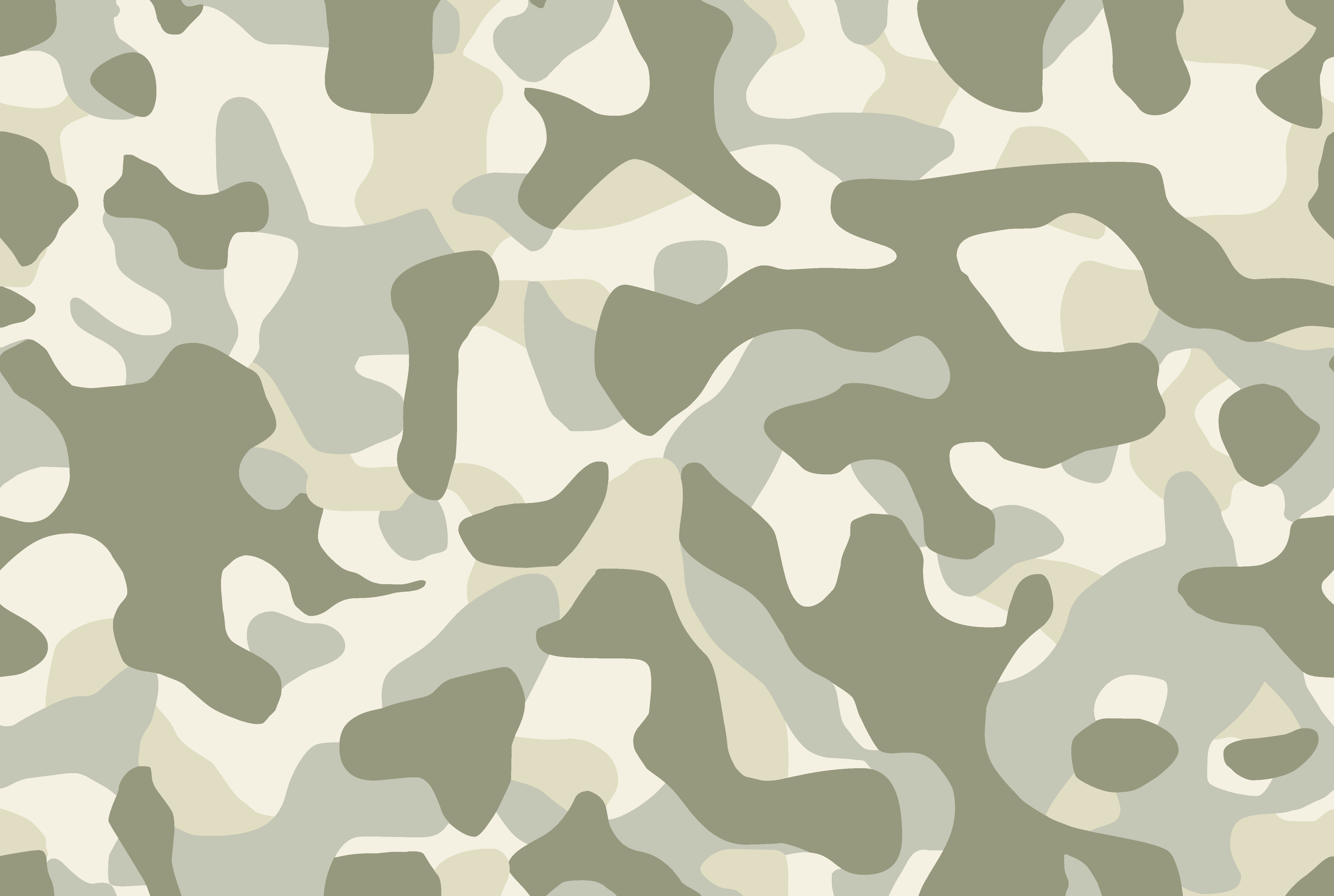 Современное боевое оружие и техника
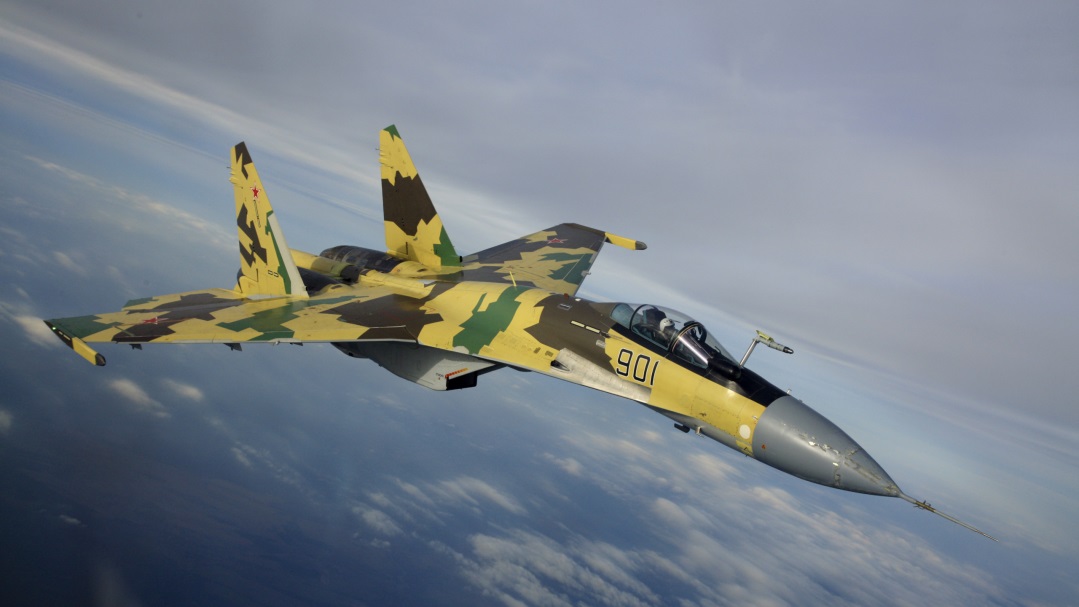 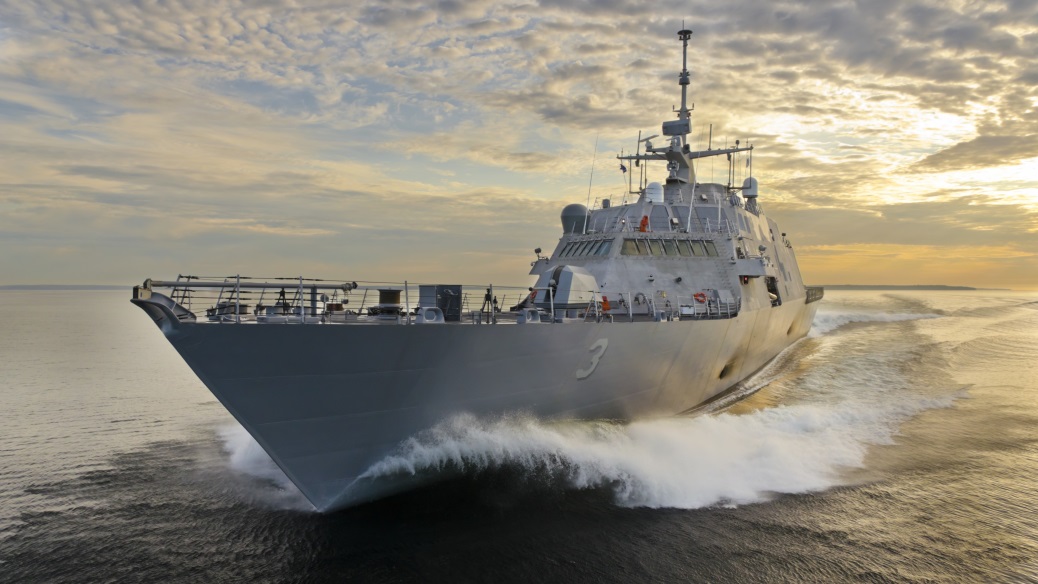 Боевая техника в воздухе и на воде.
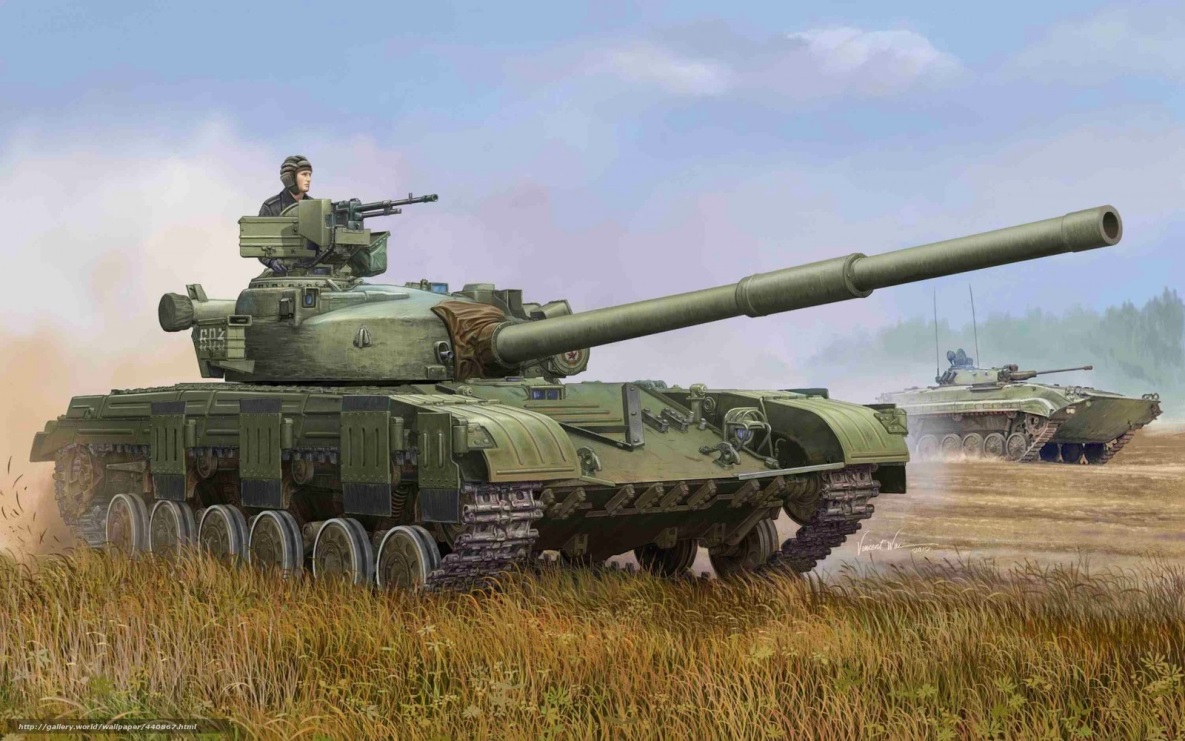 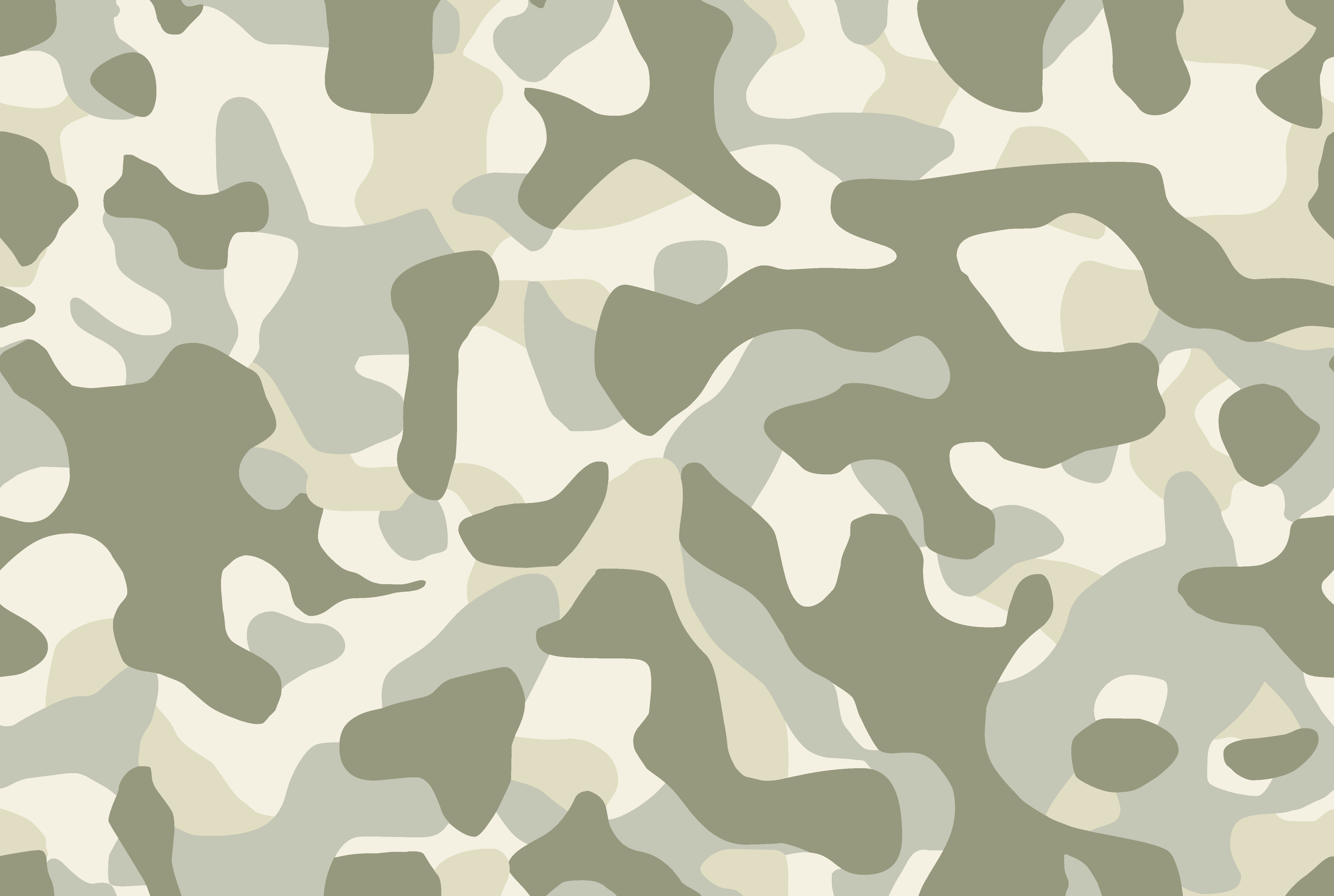 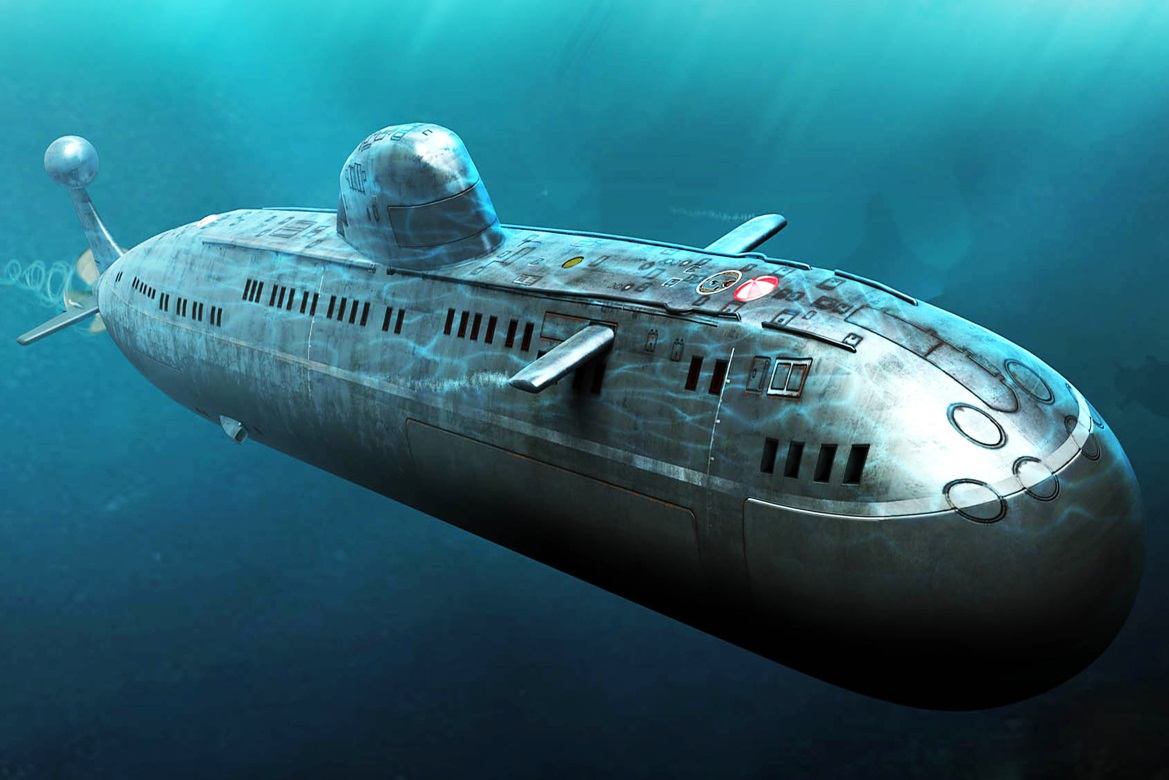 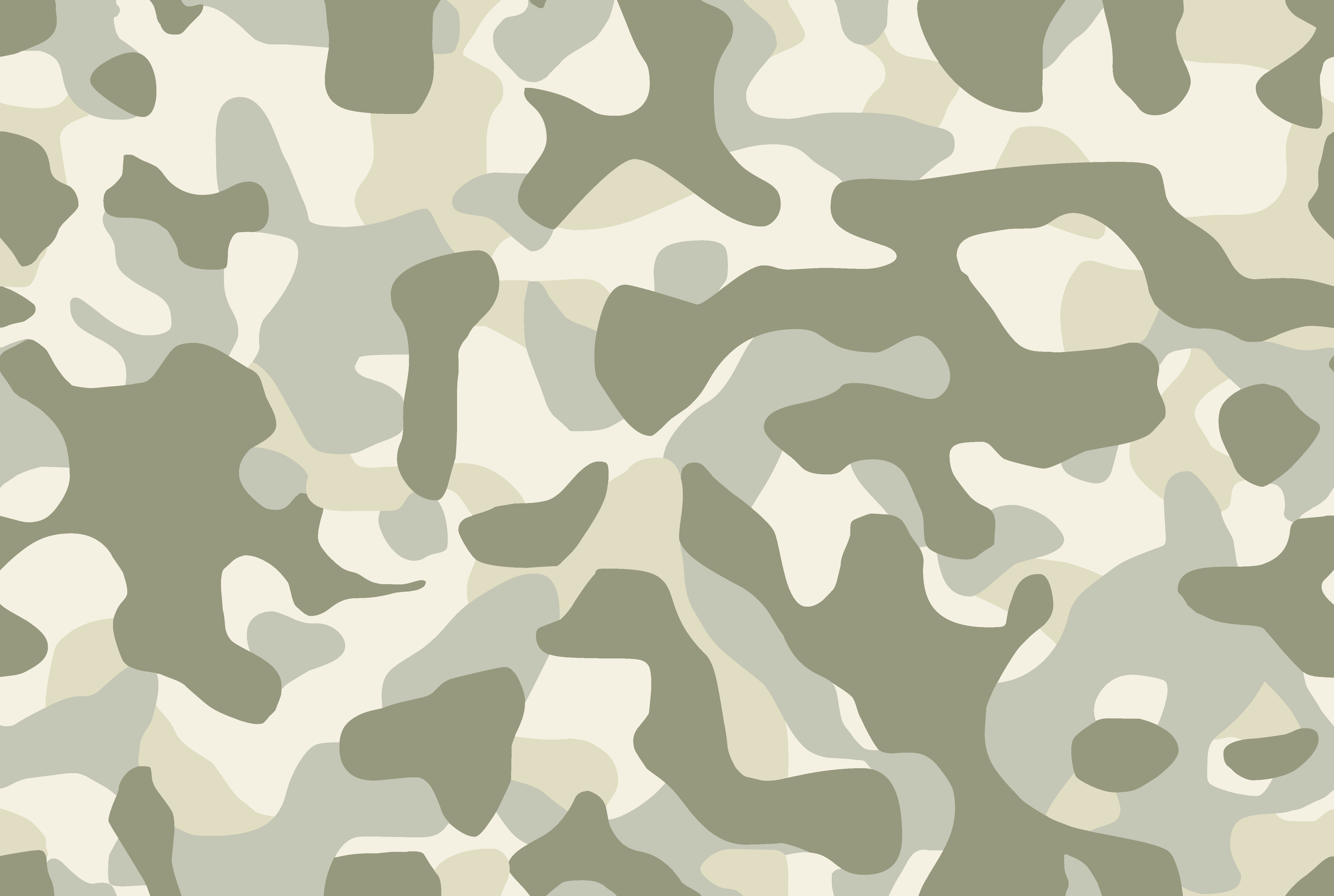 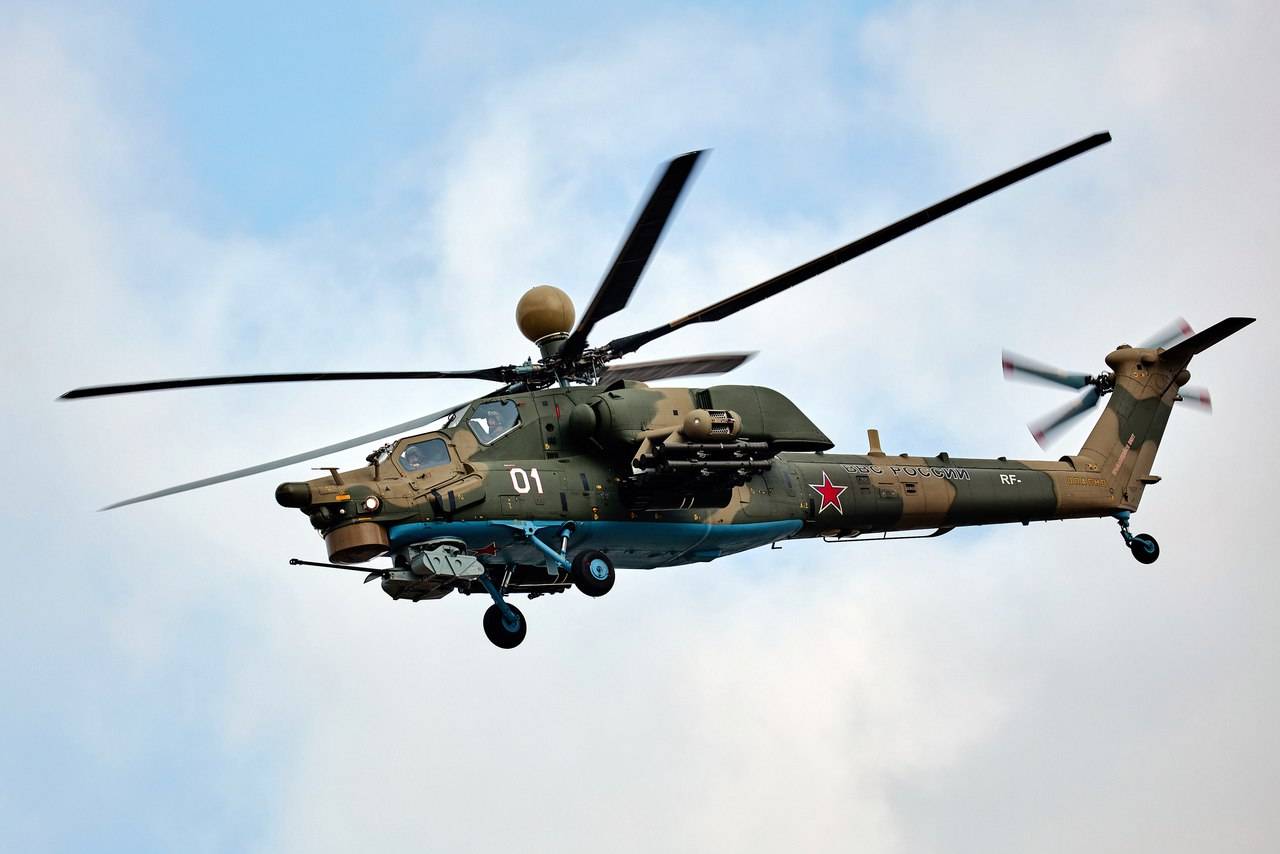 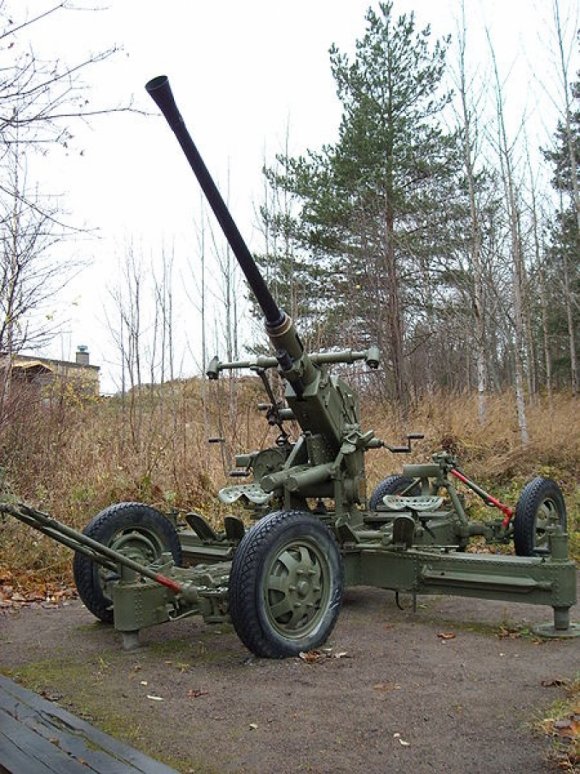 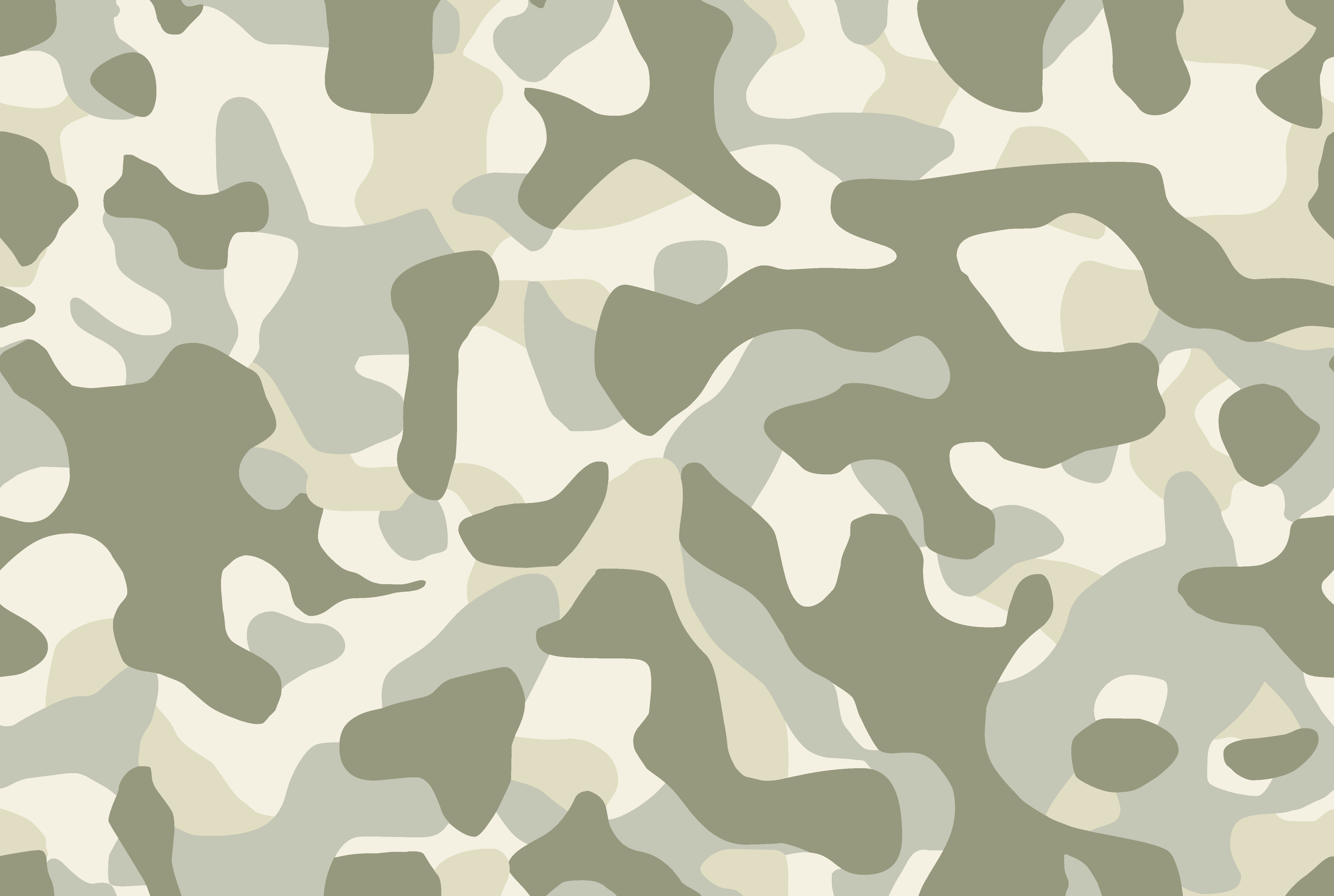 Боевое оружие будущего
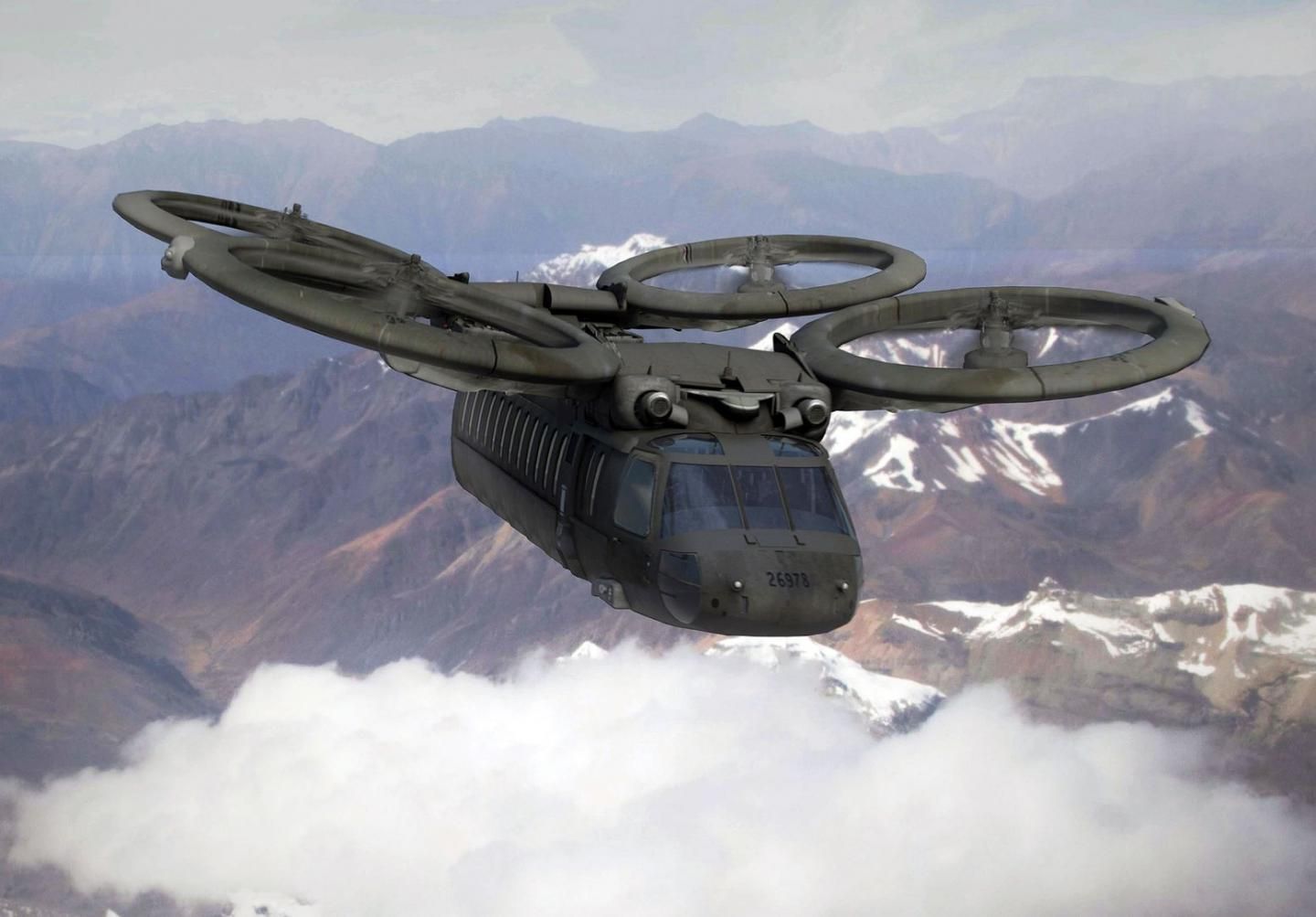 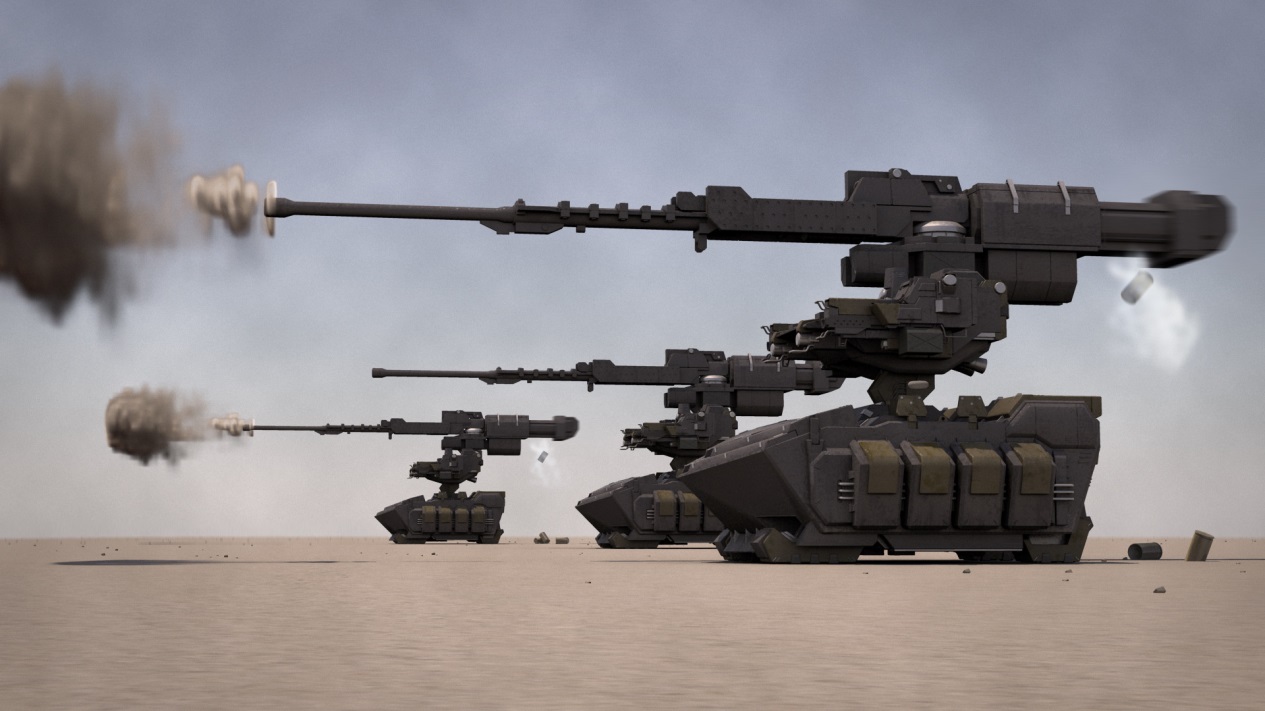 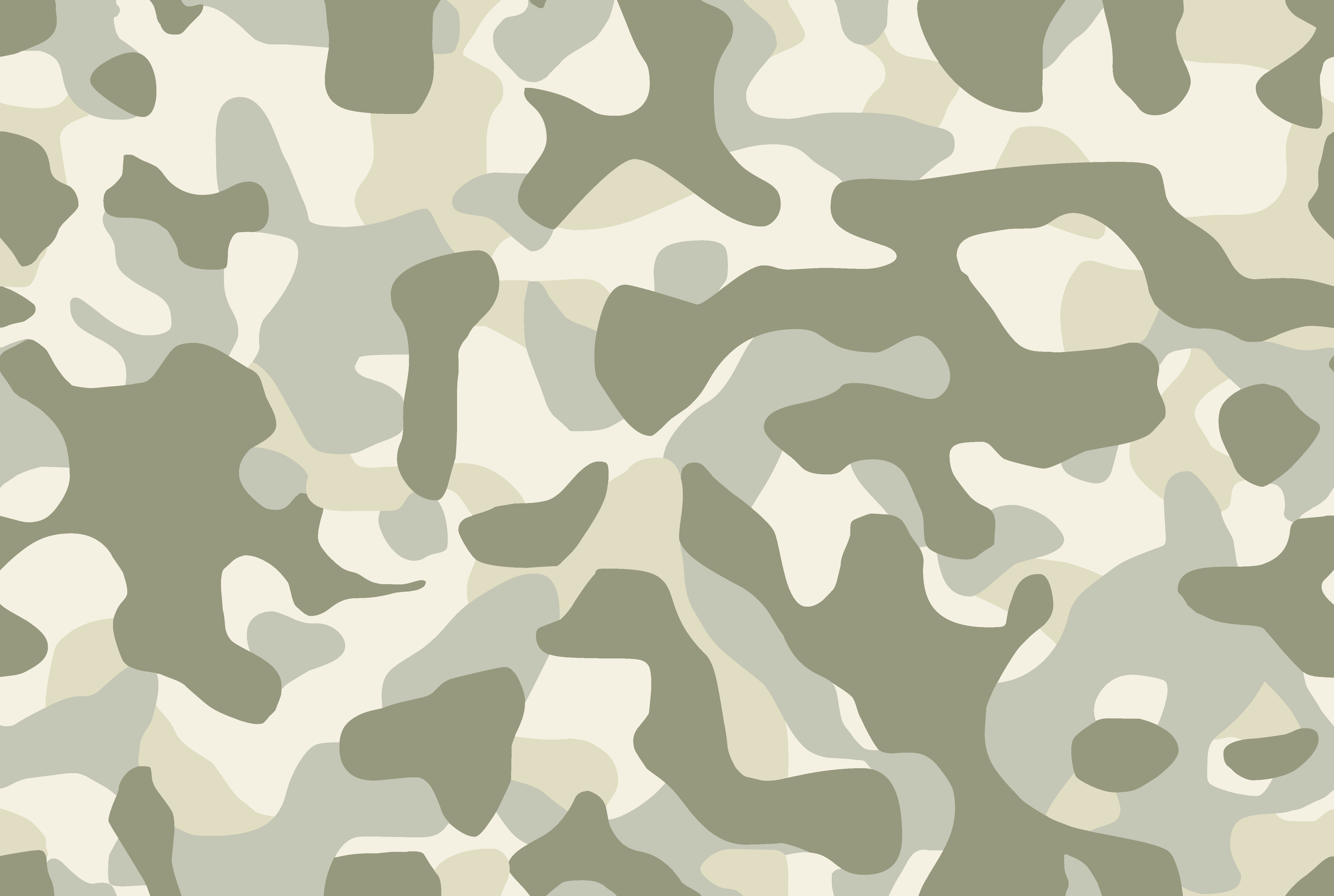 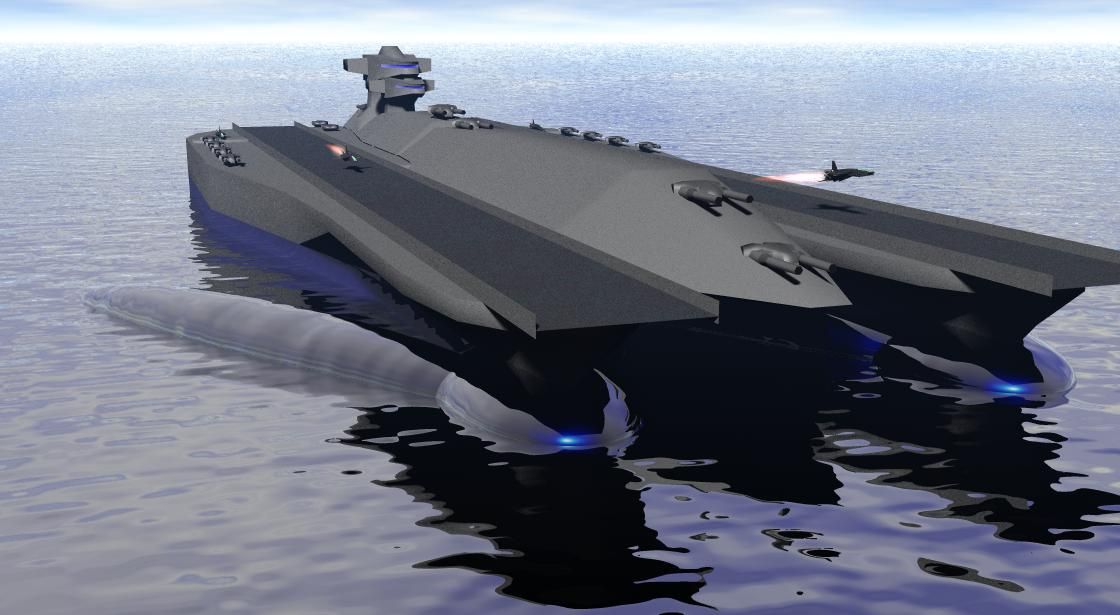 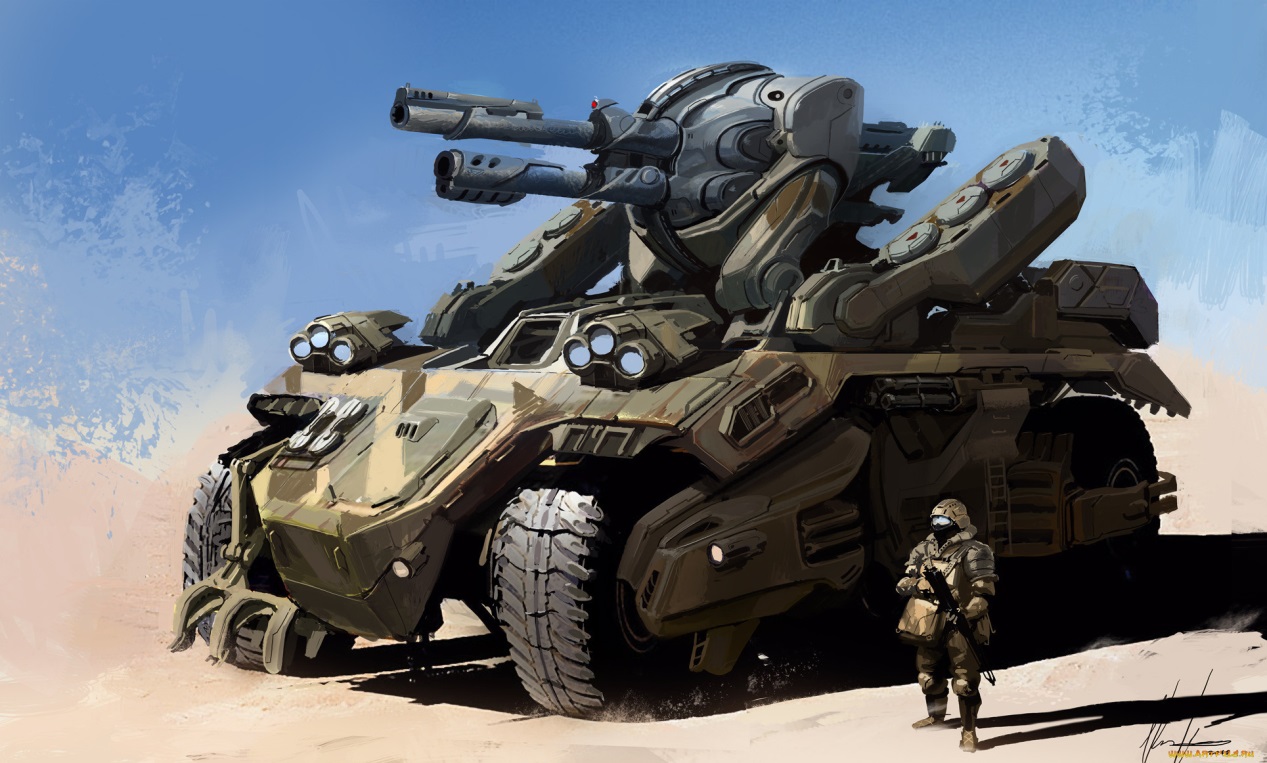